Acts 9:20–22
20And immediately he proclaimed Jesus in the synagogues, saying, "He is the Son of God."  21And all who heard him were amazed and said, "Is not this the man who made havoc in Jerusalem of those who called upon this name? And has he not come here for this purpose, to bring them bound before the chief priests?"  22But Saul increased all the more in strength, and confounded the Jews who lived in Damascus by proving that Jesus was the Christ.
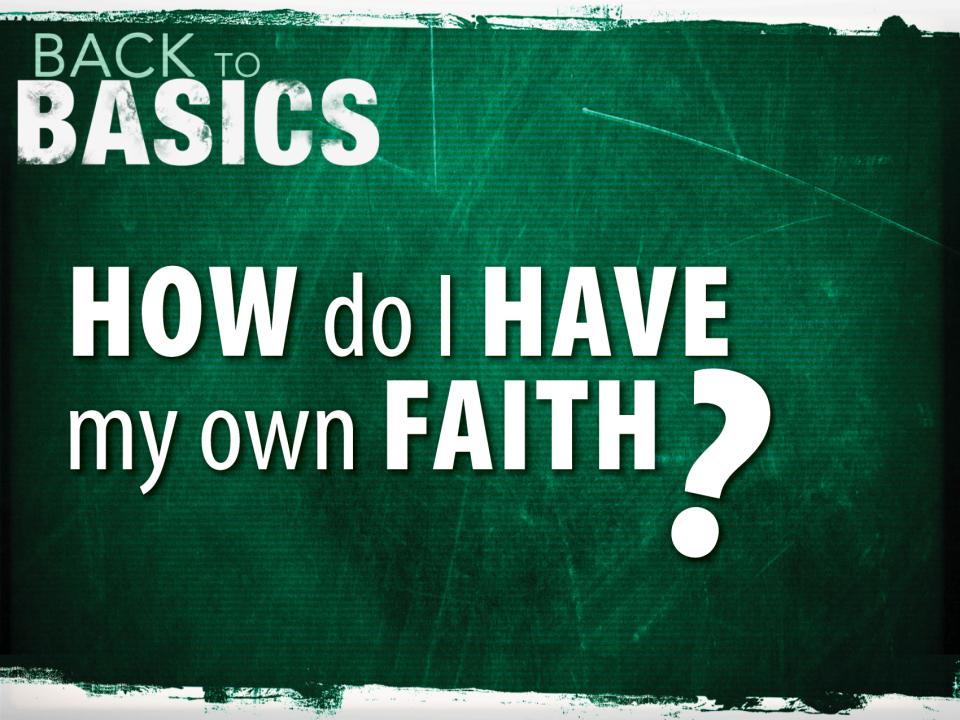 We must trust and obey.
Hebrews 11:1–3
Romans 10:14–17
James 2:14–19
How did Saul develop his faith?
There was a need for fellowship.
Acts 19:18–19, 26; 1 Peter 5:8; Hebrews 10:24–25
There was a need for work.
Acts 9:20–22, 28–29; Ecclesiastes 9:10; Haggai 1:2–4
There was a need for complete commitment.
2 Corinthians 11:23–28, Acts 9:23–25, 28–30